79-я Региональная научно-техническая конференция «Студенческая весна»
Тема:…
Выполнил: 
…
Научный руководитель:
…
XX.XX.2025
Определение актуальности и проблемы исследования
Актуальность -
Цель -
Задачи:
2
[Speaker Notes: Указываются задачи проекта/разработки, в обязательном порядке с привязкой к потенциальным потребителям. Что планировалось создать и какие проблемы потребителей должен решать результат проекта.]
Задачи исследования. Научная новизна. Практическая значимость
3
[Speaker Notes: Указываются задачи проекта/разработки, в обязательном порядке с привязкой к потенциальным потребителям. Что планировалось создать и какие проблемы потребителей должен решать результат проекта.]
Методы исследования
3
Шаблон и наполнение меняются по Вашему усмотрению
1
…
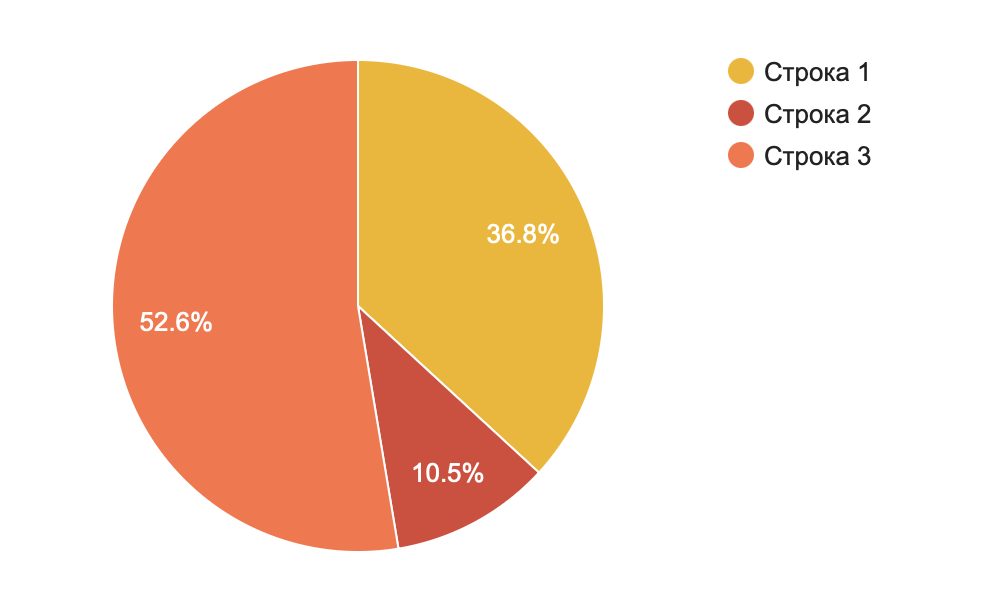 2
…
…
4
[Speaker Notes: Указываются задачи проекта/разработки, в обязательном порядке с привязкой к потенциальным потребителям. Что планировалось создать и какие проблемы потребителей должен решать результат проекта.]
Методы. (Пример) Сравнительный анализ
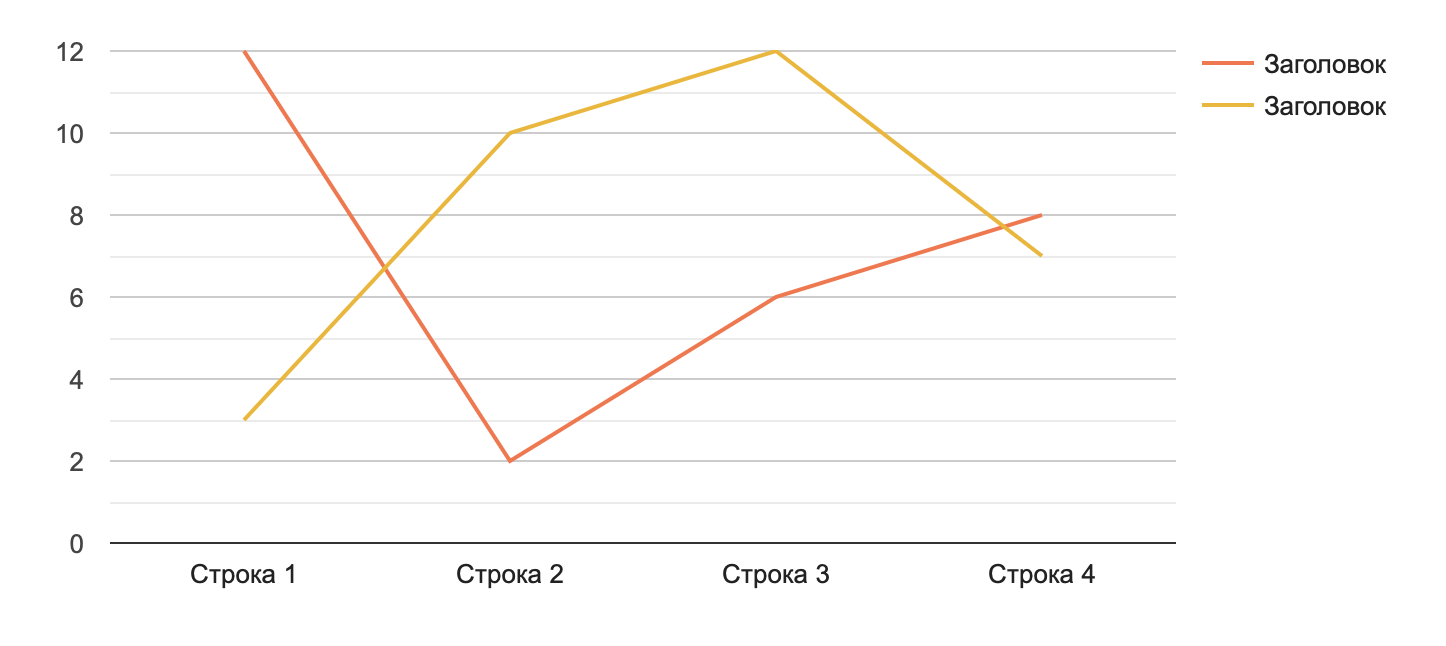 Шаблон и наполнение меняются по Вашему усмотрению
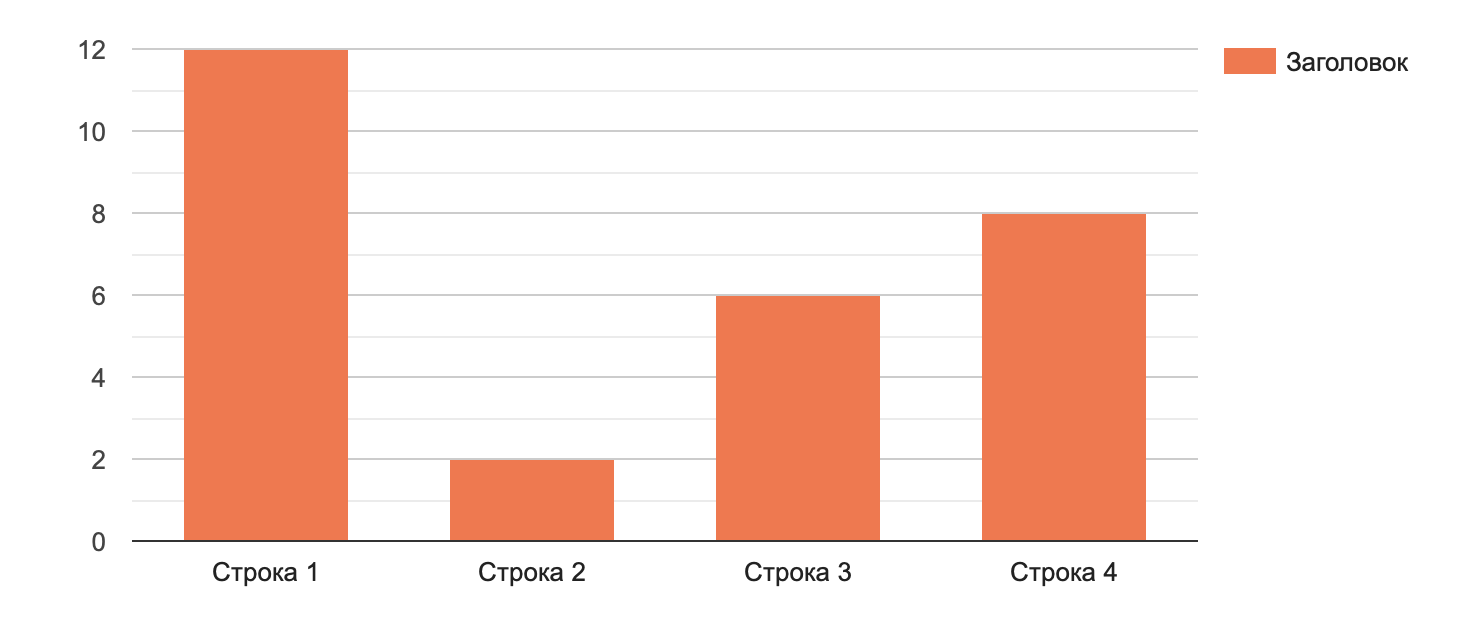 5
[Speaker Notes: Указываются задачи проекта/разработки, в обязательном порядке с привязкой к потенциальным потребителям. Что планировалось создать и какие проблемы потребителей должен решать результат проекта.]
Разработка модели … Разработка методики … (Пример названия слайда)
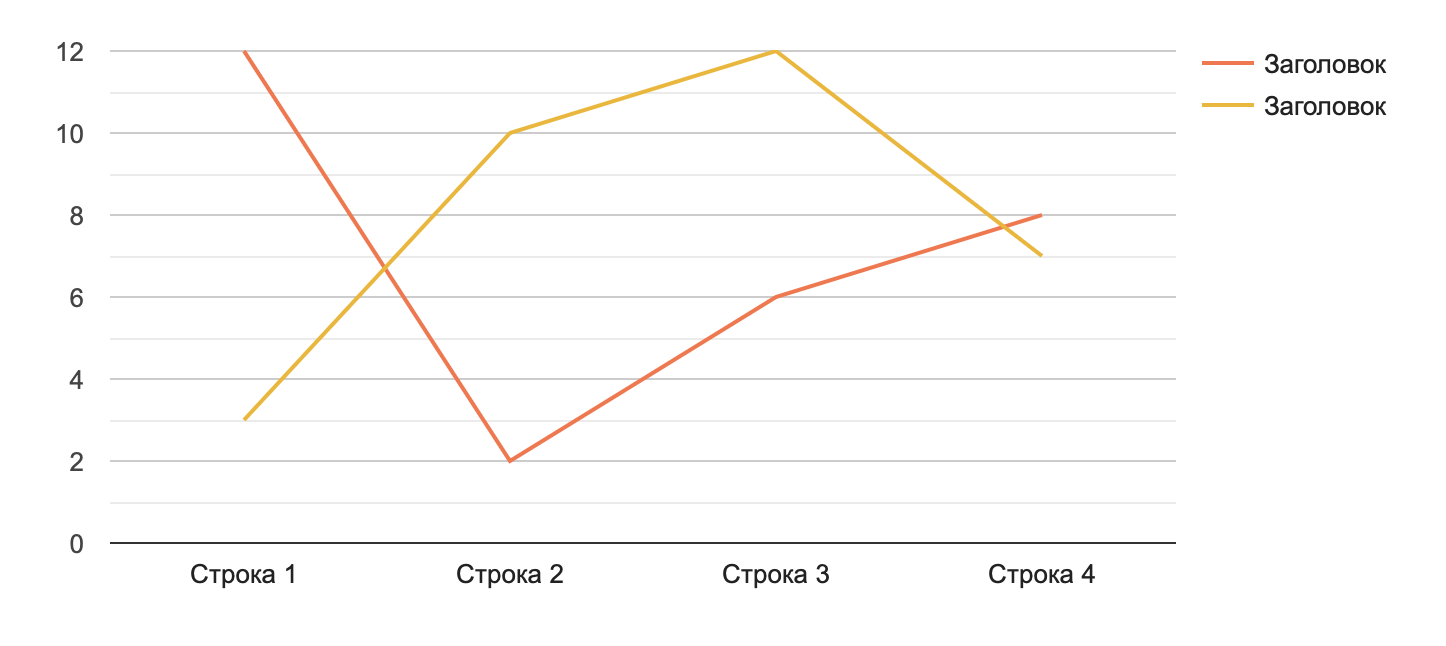 По итогам опроса были получены следующие данные
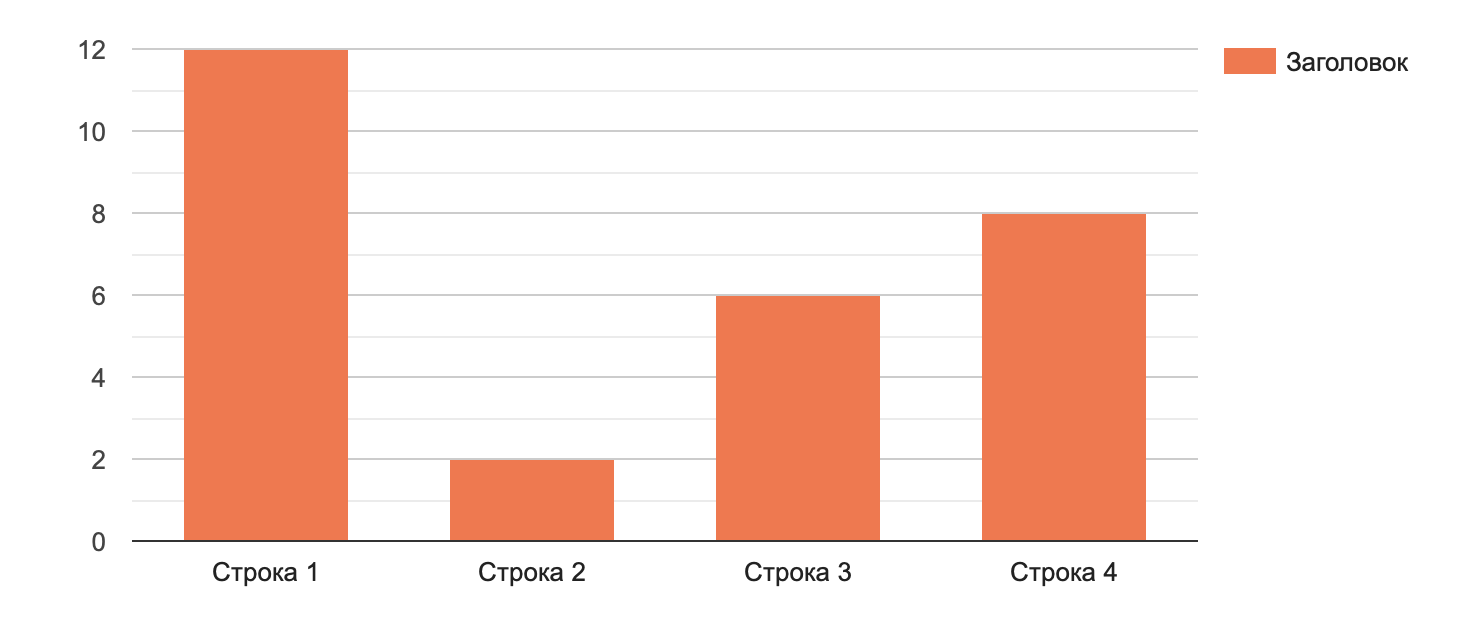 6
[Speaker Notes: Указываются задачи проекта/разработки, в обязательном порядке с привязкой к потенциальным потребителям. Что планировалось создать и какие проблемы потребителей должен решать результат проекта.]
Методы. Математическая модель
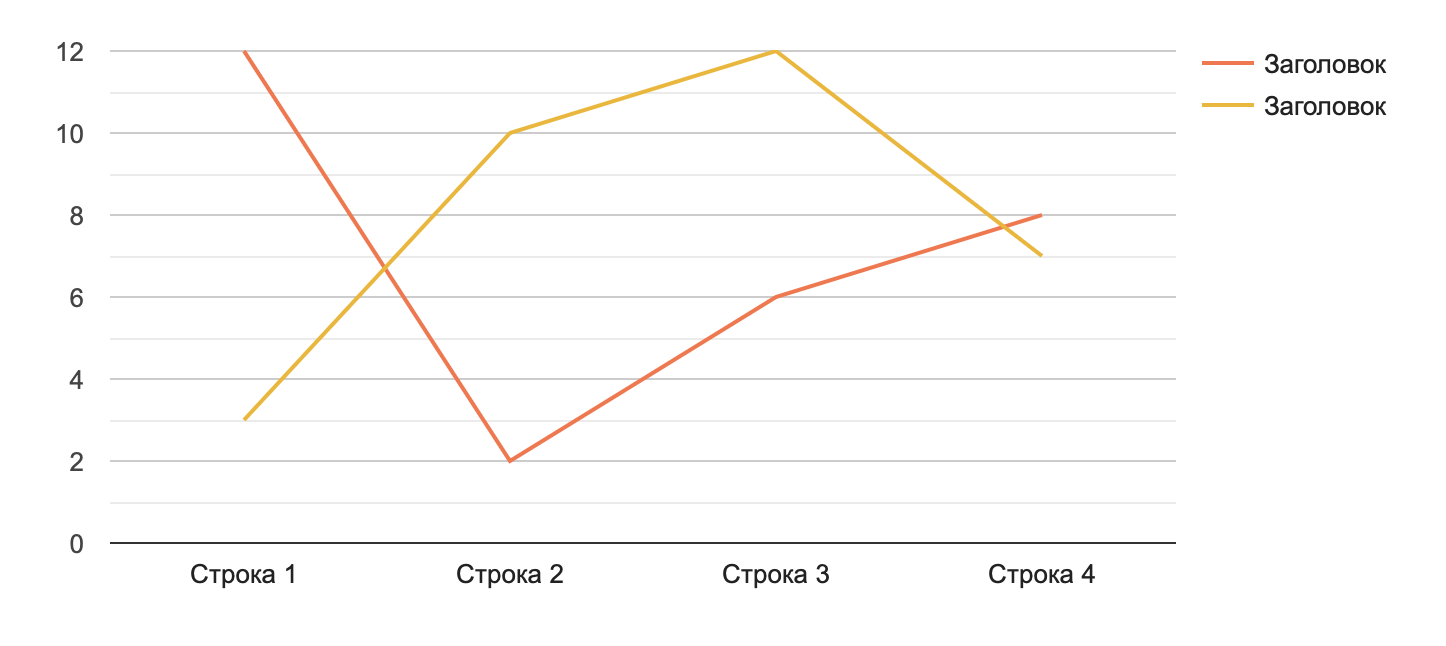 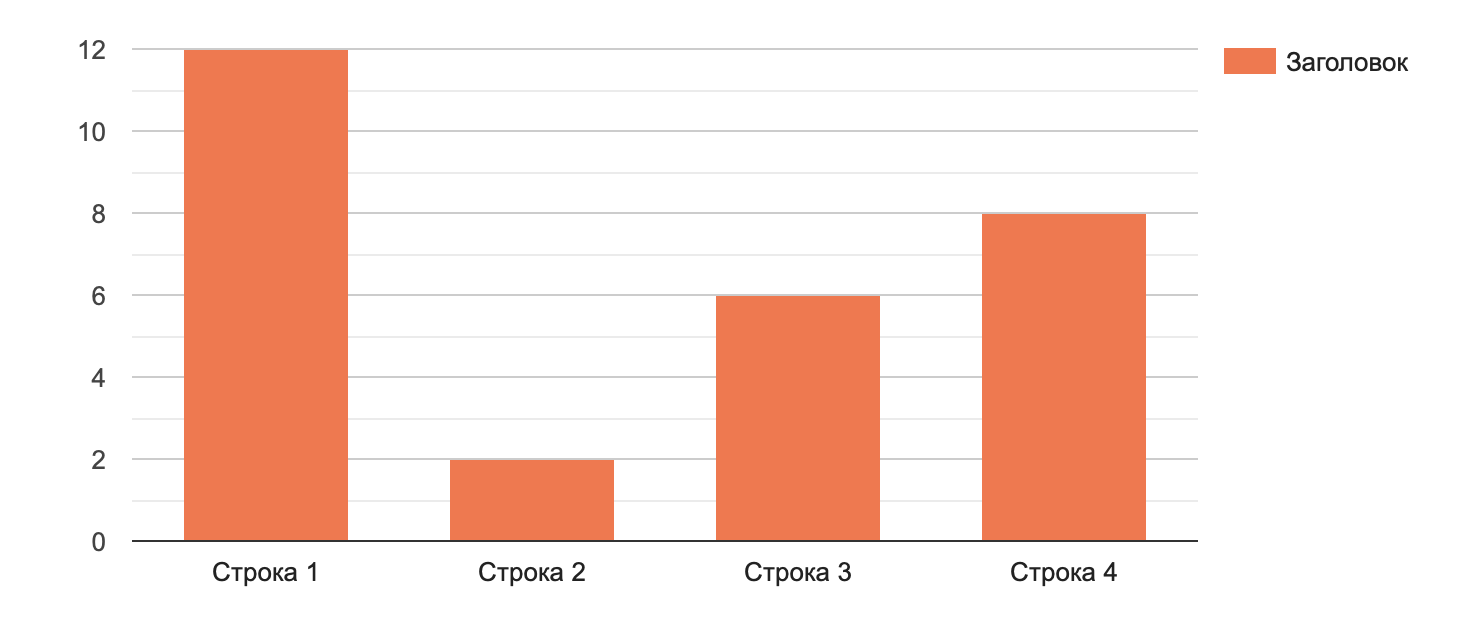 7
[Speaker Notes: Указываются задачи проекта/разработки, в обязательном порядке с привязкой к потенциальным потребителям. Что планировалось создать и какие проблемы потребителей должен решать результат проекта.]
Результаты исследования
8
[Speaker Notes: Указываются задачи проекта/разработки, в обязательном порядке с привязкой к потенциальным потребителям. Что планировалось создать и какие проблемы потребителей должен решать результат проекта.]
Выводы. Апробация работы
9
[Speaker Notes: Указываются задачи проекта/разработки, в обязательном порядке с привязкой к потенциальным потребителям. Что планировалось создать и какие проблемы потребителей должен решать результат проекта.]
Спасибо за внимание!